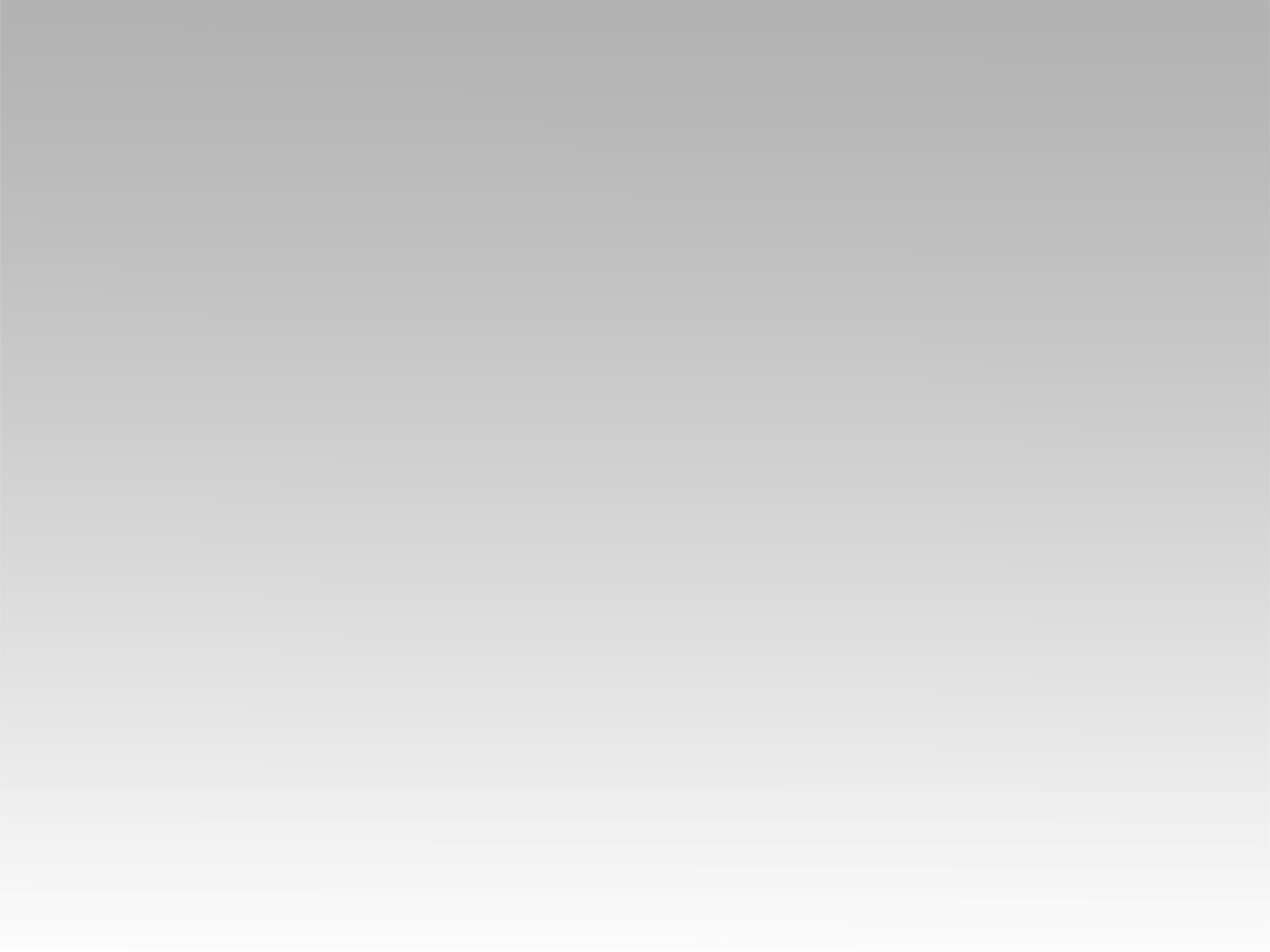 ترنيمة 
يا يسوع أنا ماشي وراك
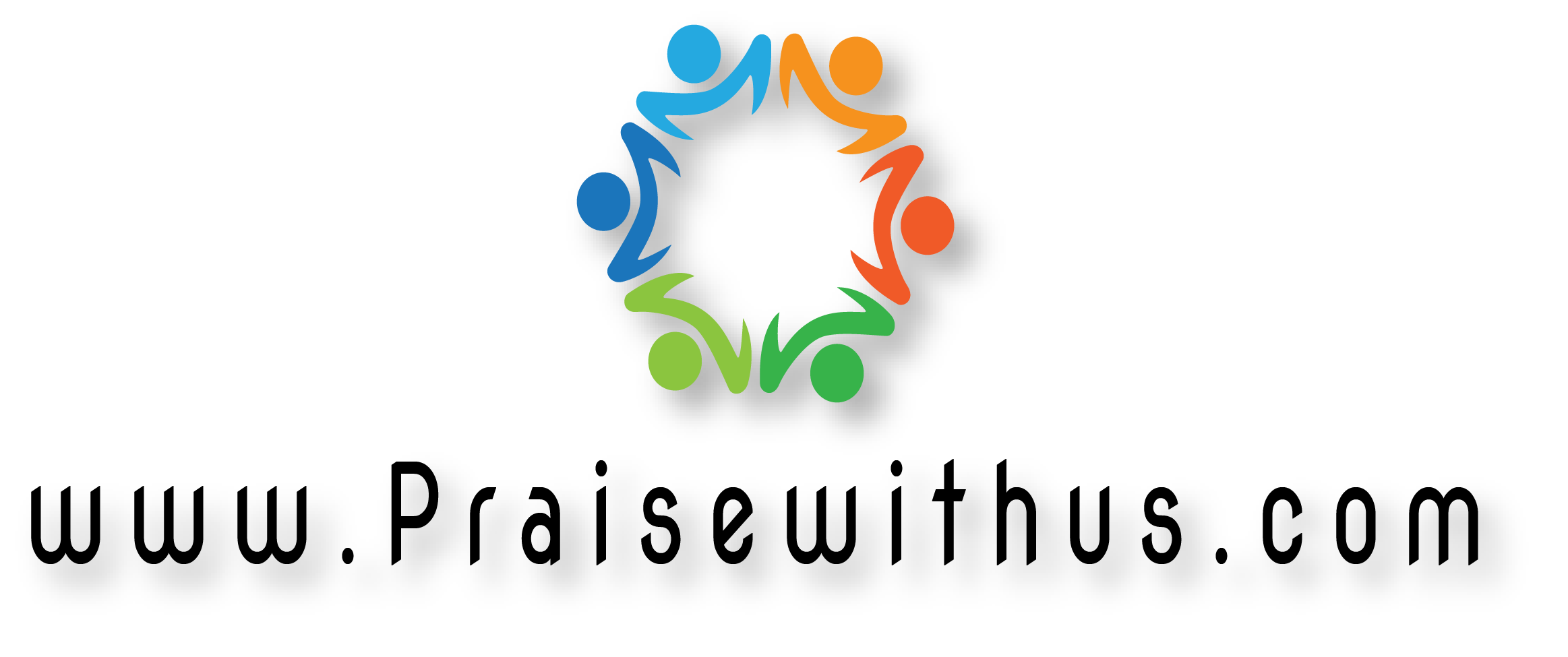 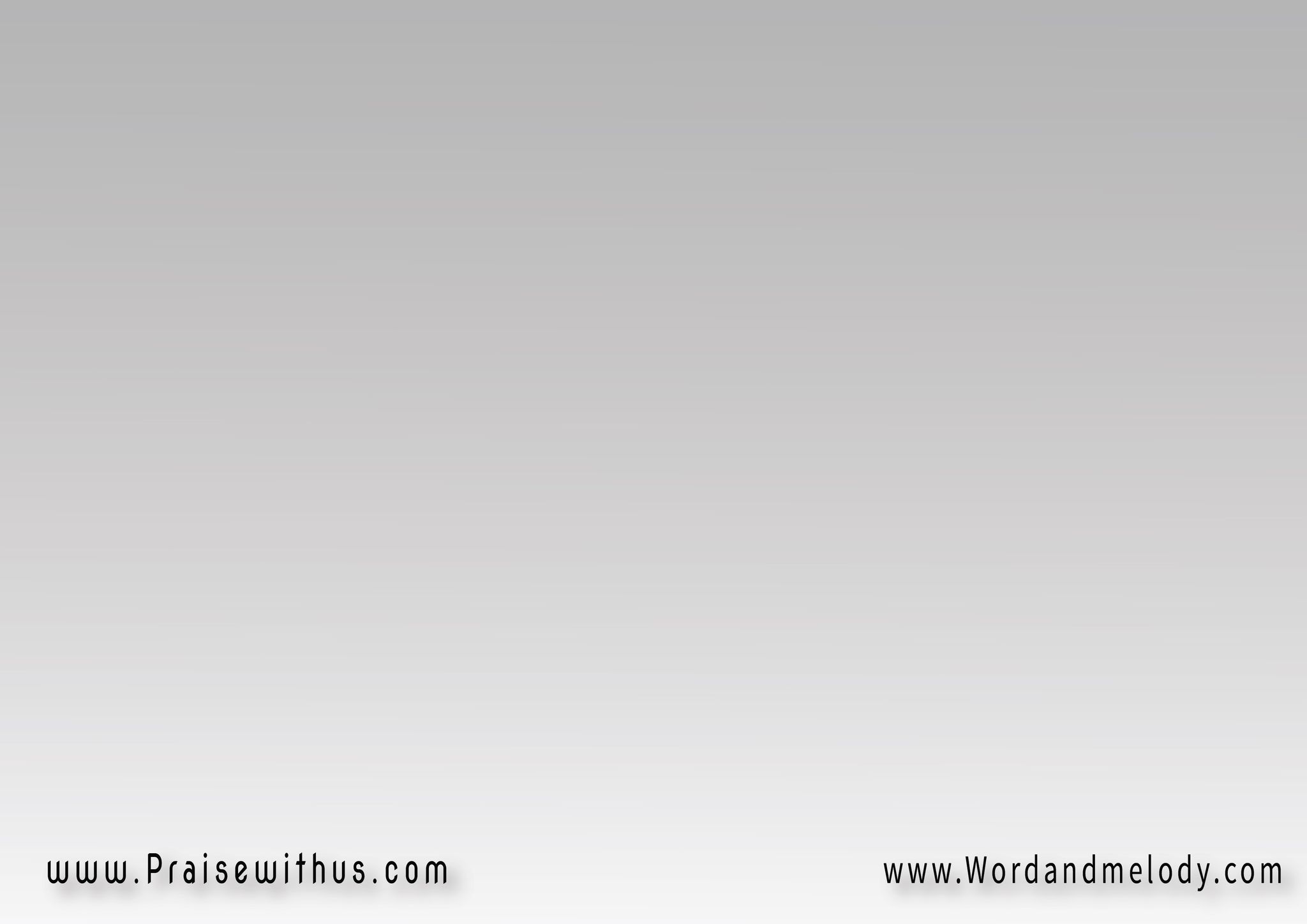 (يا يسوع أنا ماشي وراك 
يا يسوع أنا ماشي وراك
يا يسوع أنا ماشي وراك 
والناس بتبص علي)2
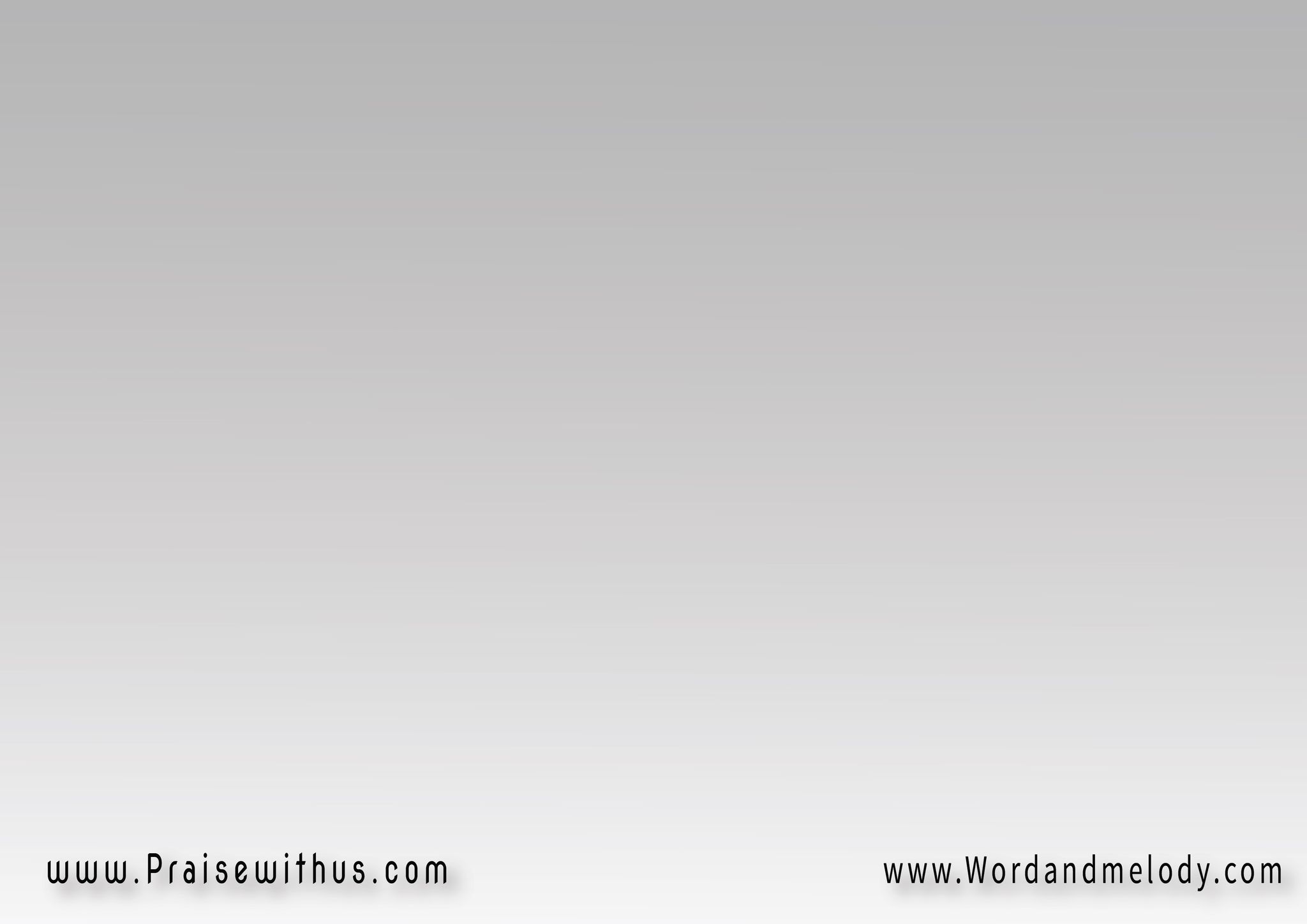 (لما الناس يشوفوني معاك 
يشتاقوا يكونوا ويــــاك
عيني على طول شايفاك
  قلبك كلــــــــه حنيــــة)2
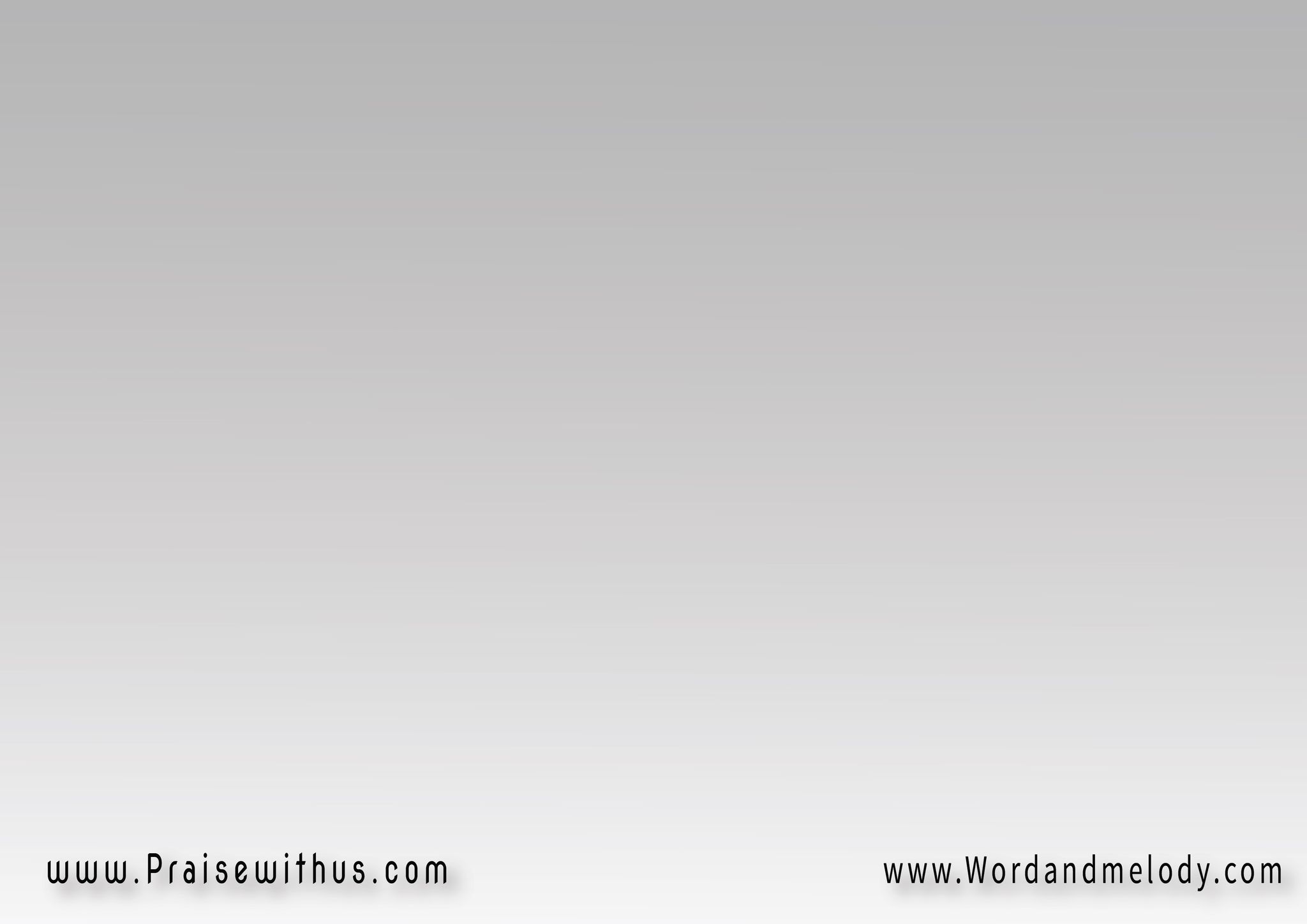 (يا يسوع أنا ماشي وراك 
يا يسوع أنا ماشي وراك
يا يسوع أنا ماشي وراك 
والناس بتبص علي)2
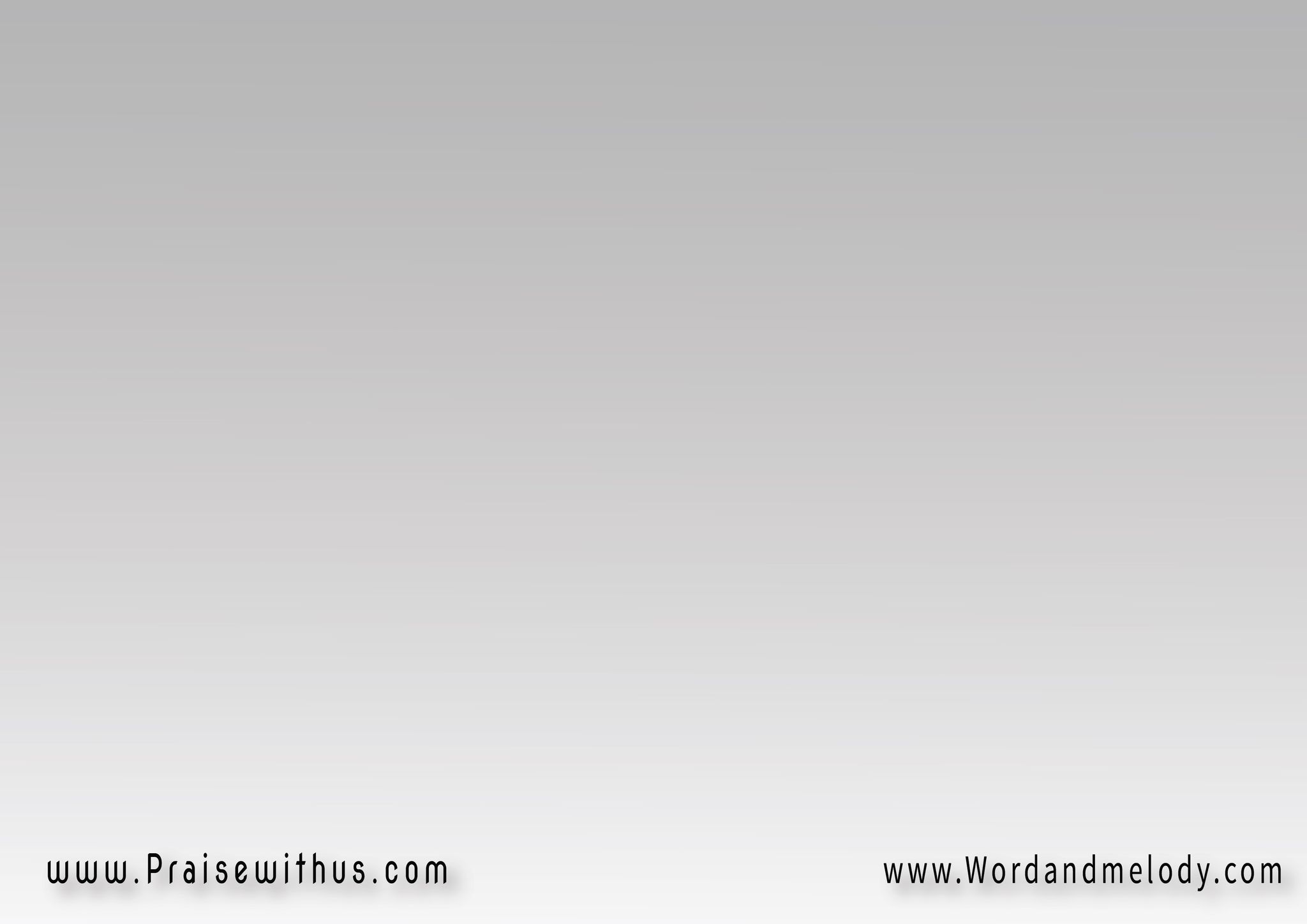 (لما الناس يشوفوني معاك 
يشتاقوا يكونوا ويــــاك
عيني على طول شايفاك
  قلبك كلــــــــه حنيــــة)2
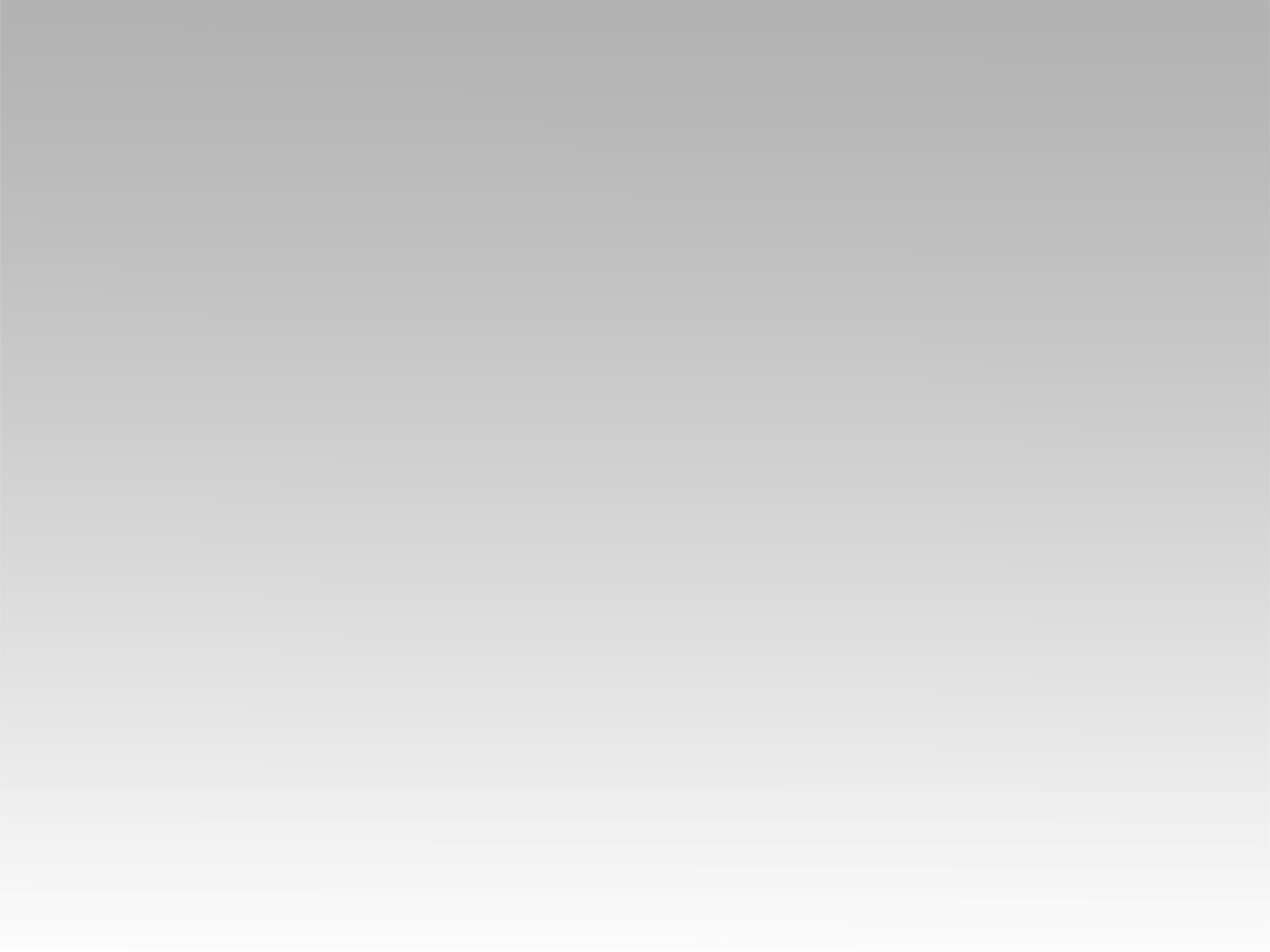 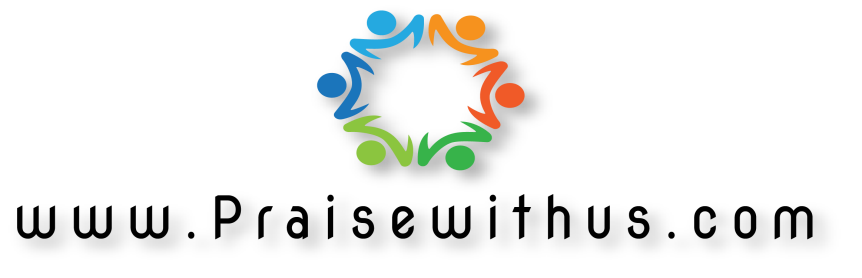